AVCs“The Past, the Present and the Future”
Northamptonshire Pension Fund Employer Forum
October 2014
Robert Stormonth, National Account Manager
Robert.stormonth@prudential.co.uk / telephone  01236 763486
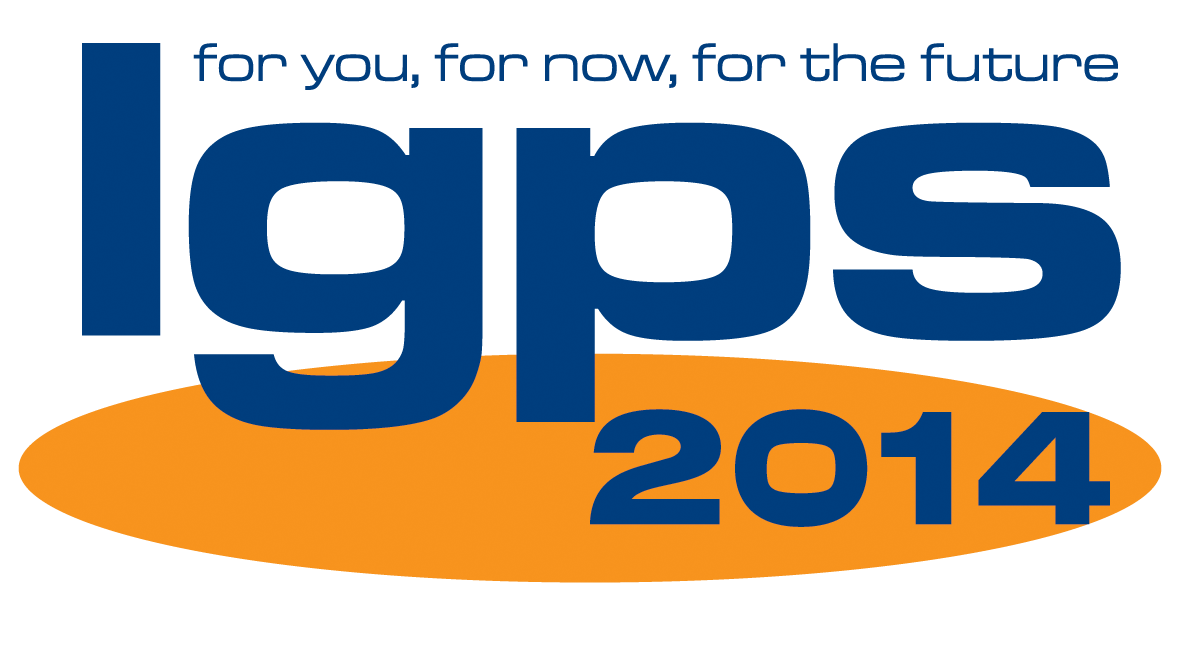 Key dates
The Past
 1988 – AVCs introduced for all occupational pension schemes
 2006 – “A” Day – pension simplification !!
 2008 – New LGPS – no automatic lump sum accrual
The Present
 2014 – New LGPS – changes to AVC rules 
The Future
 2015 – Freedom and Choice in Pensions – expected flexibility for AVC members
2
AVCs - The Past
Flexible method of saving extra for retirement
Start/stop/increase/decrease
Investment choice and control – attitude to risk/time to retirement
Tax efficiency
Tax relief on contributions
Largely tax free growth 
Pre 31.3.2014 AVC plans – up to 100%  tax-free cash sum
Scheme summary at 30 June 2014
574 active members
£688k annual “voluntary” contributions / £2.7m funds invested
42 retirees in past 12 months – average AVC pot of £10k
3
AVCs - The Present
2014 New LGPS
Intention to restrict tax free cash to 25%
Funds > tax free cash taken used to purchase scheme pension or annuity
Post 31st March 2014 AVC plans only
Regulation amendments awaited to reflect above
Still tax efficient method of saving for retirement
Budget – March 2014
Freedom and Choice in Pensions
“Pensioners will have complete freedom to draw down as much or as little of their pension pot as they want, anytime they want. No caps, no drawdown limits”
Effective from April 2015
Money purchase arrangements including AVCs in scope
4
AVCs - The Future
April 2015 – new “Freedom” flexibility for AVCs
Pre 1st April 2014 AVC plans – still up to 100% tax-free
Intention is for new flexibility to be allowed for LGPS members

What does this mean?
AVCs will remain a very flexible and tax efficient way of saving for retirement
Greater expected  flexibility as to when and how benefits are accessed
More flexibility = More options = More complex??
Communication will become even more important
5
So what are the options from April 2015
Accessing your AVC fund
From age 55
From 57 with effect from 2028 (linked to SPA – 10 years behind)
Options 
Depend on what DCLG permits/Prudential proposition.  Some or all of:
Cash withdrawal(s) direct from LGAVC (25% of each withdrawal tax-free)
Flexi-access drawdown – one or more lump sums/income (no restrictions)
Scheme Pension
Annuity – restrictions on annuities being lifted from April 2015
Pre 31st March 2014 AVC plans – 100% tax-free still available subject to overall HMRC limits
6
Some new pension terms!
Uncrystallised Fund Pension Lump Sum
UFPLS for short!
Where part or all of AVC is encashed from age 55
Can be accessed over time with 25% of each payment tax-free and remainder taxed at the member’s marginal rate
 May not want to access all at same time for tax reasons
Flexi-Access Drawdown 
FAD for short!
Member can designate funds to a FAD, access his 25% tax-free cash and draw down phased taxable income over period of time 
Money Purchase Annual Allowance
Applicable when member accesses pension savings flexibly including:
UFPLS & taking funds from a FAD
7
Budget 2014 – Guidance Guarantee
To be delivered by independent delivery partners 
	Pensions Advisory Service
	Money Advice Service
Schemes will be under a duty to ensure signposting
FCA will set standards for guidance and will monitor compliance 
Equivalent legislative requirements on trustees
Range of access methods
Not intended to replace full regulatory advice
8
Communication and your support will be vital
Prudential commitment to public sector AVCs
	Over 60,000 LGPS AVC payers across UK
	AVC provider to 73 out of 99 LG schemes
Communication support
Staff presentations at work locations
15-20 attendees / 45-60 minutes duration
Main scheme awareness / improving benefits
Emailed invite / on-line booking system (minimise employer burden)
Follow up survey monkey to review feedback
Website – www.pru.co.uk/localgov
Telephone support team – 0800 032 6674
9
Summary
Never a dull moment in pensions!
Changes are designed to encourage more saving for retirement
As these are being introduced by the Government the public sector schemes are committed to introducing the greater flexibility for their members
Although more complex overall the greater flexibility is good news for members
Communication even more important
We are here to help!
10
Important Information
Where this presentation contains some forward thinking statements, these should not be taken as fact. 
Where applicable, the information given is based on our current understanding, as at  September 2014, of LGPS Scheme regulations, current taxation, legislation and HMRC practice, all of which are liable to change
11